The Missouri Division of Energy and BIL/IRA Funding
Martin Hyman
Senior Energy Advisor, Division of Energy
Missouri Department of Natural Resources

May 9, 2023
DISCLAIMER
This presentation is for informational purposes only. Consult with applicable federal or state materials such as Funding Opportunity Announcements for official program details.
2
About the Division of Energy
Missouri Division of Energy (DE) is a State Energy Office
Focus: Affordable, reliable, Missouri-made energy
Assisting communities across Missouri with their particular needs
Serving as a source of energy information for citizens, stakeholders and policymakers
Primarily funded through USDOE (State Energy Program and Weatherization), Energy Loan Program earnings, portion of state LIHEAP allocation (for Weatherization)
Main sections:
Energy Efficiency and Resources (incl. Energy Loan Program)
Low-Income Weatherization Assistance Program
Analysis, Coordination & Education
3
New Funding Sources
Federal legislation
Bipartisan Infrastructure Law (BIL)
Inflation Reduction Act (IRA)
Includes energy tax incentives – consult a tax professional
In many cases, waiting on USDOE or other agency guidance and funding release
Also anticipate varying – but significant – federal requirements/expectations such as Davis-Bacon, BABA, NEPA, Justice40
All funds received by DE are subject to legislative appropriations
Open to collaborating with other lead entities if time permits
Visit dnr.mo.gov/energy and click this button for updates
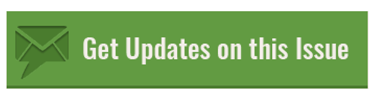 4
DE-Related BIL Funding (Formula/Non-Competitive)
5
DE-Related IRA Funding (Generally Formula/Non-Competitive)
6
Other Notable BIL and IRA Funding(Possibly DE-Related, Generally Competitive)
7
Other BIL and IRA Funds of Interest(Not Necessarily Directly DE-Related)
Greenhouse Gas Reduction Fund
Transportation
National Electric Vehicle Infrastructure Formula Program (under MoDOT)
Clean school buses
Ports (including electrification)
Schools and non-profits
Includes funding for renewable energy and energy efficiency in schools
Energy storage and metals (including research and demonstration)
Carbon capture, transportation, storage, and utilization
Industrial/manufacturing (includes emissions reductions, energy storage)
Training (e.g., workforce development in solar and clean transportation technologies)
8
For More Information:
Website: dnr.mo.gov/energy
Click this button for updates:



Email: energy@dnr.mo.gov
Phone: 573-751-2254 or toll-free at 855-522-2796
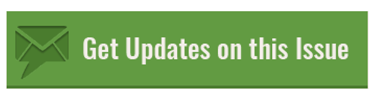 9